العرض التعريفي بدليل مراجعة أداء المدارس في مملكة البحرين للقيادات المدرسية
[Speaker Notes: يهدف هذا البرنامج التدريبي المقترح لتعزيز وعي القيادات المدرسية بمختلف مستوياتها بركائز تقييم الأداء المدرسي، وأسس ملء استمارة التقييم الذاتي.


الترحيب بالمديرين في بداية اللقاء، مع تذكيرهم بالروابط الإلكترونية الخاصة بالهيئة والمعروضة في الشريحة]
لماذا تم تغيير دليل مراجعة أداء المدارس؟
تلبية الحاجة المحلية، وتحقيق أهداف هيئة جودة التعليم والتدريب الإستراتيجية من خلال:
إعادة تركيز وتشجيع جهود التطوير والتحسين المبذولة
رفع مستويات أداء المدارس في مملكة البحرين
رفع مستوى التعاون والشراكة بين الهيئة والمدارس
تطوير عمليات هيئة جودة التعليم والتدريب
[Speaker Notes: للمزيد من التفاصيل حول دليل لمراجعة أداء المدارس يمكنكم الدخول على موقع الهيئةhttps://www.bqa.gov.bh/ar/publications/pages/manuals.aspx

مناقشة المديرين في المقدمة أو النشاط الاستهلالي بطرح السؤال على المجموعات: هل تغيير دليل مراجعة أداء المدارس ضرورة؟  وما انعكاس ذلك على تطوير الأداء في المدارس؟]
نشاط استهلالي ( للمناقشة )
كم عدد مجالات المراجعة في الإطار الخامس؟
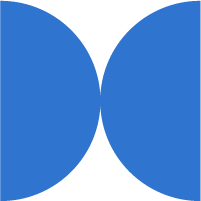 ما هو المجال في الإطار الرابع الذي تم دمج معاييره في مجالات المراجعة؟
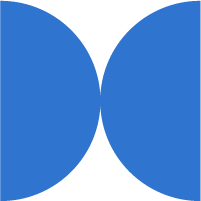 هل تمت إضافة معايير جديدة في مجالات المراجعة؟
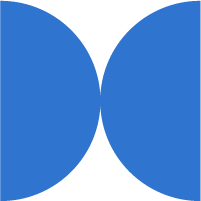 [Speaker Notes: للمزيد من التفاصيل حول دليل مراجعة أداء المدارس يمكنكم الدخول على موقع الهيئة https://www.bqa.gov.bh/ar/publications/pages/manuals.aspx

يطرح المدرب سؤال على المديرين للتوقع: كم عدد مجالات المراجعة في الإطار الجديد؟ وما مجال المراجعة الذي تم حذفه؟]
مقارنة بين إطار المراجعة 2022، وإطار المراجعة 2024
[Speaker Notes: يستعين المدرب بهذه الشريحة لمزيد من الإيضاح عند المقارنة بين إطار المراجعة السابق وإطار المراجعة 2024 المحدث.]
إطار مراجعة أداء المدارس (الخامس)
المجال (1)
إنجاز الطلبة الأكاديمي
.11 مستويات الطلبة الأكاديمية
2.1 تَقَدُّمُ الطلبة ومهارات تعلمهم
المجال (2)
التطور الشخصي للطلبة، ورعايتهم
1.2 دمج الطلبة ورعايتهم
2.2 سلوك الطلبة
1.3 توظيف إستراتيجيات تعليم وتعلم فاعلة
المجال (3)
التعليم والتعلم والتقويم
2.3 التقويم والدعم الأكاديمي
1.4 فاعلية القيادة، والتطوير المستمر
المجال (4)
القيادة والإدارة والحوكمة
2.4 التطوير المهني للعاملين، ودعمهم
3.4 المرونة والابتكار
4.4 الحوكمة، ومساهمة أولياء الأمور والشركاء في الحياة المدرسية
الفاعلية العامة
[Speaker Notes: للمزيد من التفاصيل حول إطار مراجعة أداء المدارس يمكنكم الدخول على موقع الهيئة https://www.bqa.gov.bh/Ar/Publications/Pages/manuals.aspx

يطرح المدرب سؤال على المديرين للتوقع: كم عدد مجالات المراجعة في الإطار المستحدث؟ وما مجال المراجعة الذي تم حذفه؟ بعد ذلك يتم عرض مجالات المراجعة التي يركز عليها الإطار، والمعايير في كل مجال مراجعة.]
مجال إنجاز الطلبة الأكاديمي
من أين يتم الحصول على الأدلة؟
مؤشرات
معايير
المستويات الأكاديمية
1.1 مستويات الطلبة الأكاديمية
إنجاز الطلبة الأكاديمي
التقدم في الدروس ومهارات التعلم
2.1 تقدم الطلبة ومهارات تعلمهم
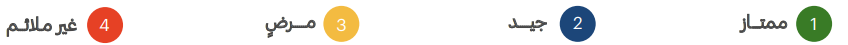 [Speaker Notes: يعرض المدرب مجال إنجاز الطلبة الأكاديمي، مع التركيز على فهم المتدربين بأن كل مجال به معايير، وكل معيار تنبثق منه مؤشرات.
يركز المدرب على الأمثلة المقدمة في كل معيار، مثل، المعيار الأول: نسب النجاح والإتقان في الاختبارات والامتحانات تعكس مستويات الطلبة الأكاديمية، وهذا يتطلب بناء الاختبارات والتقييمات بصورة أصيلة ورصينة تتماشى مع كفايات المنهج وتصوب بدقة.
 ومثال على المعيار الثاني: تقدم الطلبة في اكتسابهم المعارف والمفاهيم والمهارات في الدروس والأعمال الكتابية. 
 يطرح المدرب سؤال: كيف يتأكد المدير في المدرسة من المستويات الحقيقية للطلبة؟ ويستمع لإجابة واحد من كل مجموعة، مع التركيز في الإجابة على أهمية مستويات الطلبة في المعارف والمفاهيم والمهارات من خلال: الملاحظة المباشرة في الدروس، والأعمال الكتابية.
 يتم التأكيد على أهمية تعدد مصادر أدلة المجال، والاستفادة من ذلك في متابعة العمل المدرسي في مجال إنجاز الطلبة الأكاديمي.]
مجال التطور الشخصي للطلبة، ورعايتهم
من أين يتم الحصول على الأدلة؟
معايير
مؤشرات
فرص التطوير
1.2 دمج الطلبة ورعايتهم
التعلم والقيادة باستقلالية
التطور الشخصي للطلبة، ورعايتهم
المواطنة المسئولة
2.2 سلوك الطلبة
السياسات الإرشادية البناءة
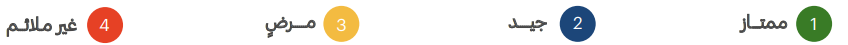 [Speaker Notes: يعرض المدرب على المتدربين معايير ومؤشرات مجال التطور الشخصي للطلبة ورعايتهم، مع طرح سؤال للمديرين في المجموعات: ما المقصود بمؤشري: فرص التطوير، والسياسات الإرشادية البناءة؟ مع الاستماع للإجابات مع إمكانية توظيف الروابط الإلكترونية في التوصل للإجابات الصحيحة.
 يركز المدرب على الأمثلة التوضيحية لكل مؤشر، مثل: التعلم والقيادة باستقلالية: مدى تحلى الطلبة بالثقة وقدرتهم على تولي الأدوار القيادية وتحمل المسئولية، ومدى انضباطهم ذاتيًا، والتزامهم السلوك الواعي، وتمثلهم القيم الإسلامية والوطنية، سواء كان ذلك داخل الدروس أو في الأنشطة والفعاليات المدرسية.

يطرح سؤال: في أي المؤشرات تطبق المدرسة بنود بروتوكول حماية الطفل؟ وما أثره على تقييم المعيار إيجابا أو سلبا؟

التأكيد على أهمية تعدد مصادر الأدلة في المجال، والاستفادة من ذلك في متابعة العمل المدرسي في مجال التطور الشخصي للطلبة ورعايتهم.]
مجال التعليم والتعلم والتقويم
معايير
من أين يتم الحصول على الأدلة؟
مؤشرات
إدارة بيئة تعليمية منتجة
1.3 توظيف إستراتيجيات تعليم وتعلم فاعلة
التعلم النشط
توظيف التكنولوجيا والموارد
التعليم والتعلم والتقويم
التقويم الأصيل
التمايز والتحدي
2.3 التقويم والدعم الأكاديمي
التغذية الراجعة البناءة
الدعم الأكاديمي
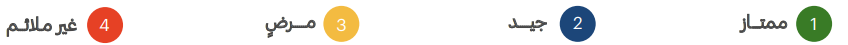 [Speaker Notes: عرض المدرب معايير ومؤشرات مجال التعليم والتعلم والتقويم، ويقدم المدرب أمثلة وتوضيحات في كل مؤشر:

توظيف إستراتيجيات تعليمية فاعلة تتناسب وقدرات الطلبة وفئاتهم العمرية، ومستوياتهم الأكاديمية، (كالتركيز على الإستراتيجيات التي تبرز قدرات الطلبة القيادية وتحملهم مسئولية تعلمهم في المرحلة الثانوية، وتوظيف الإستراتيجيات الجاذبة والممتعة لطلبة الحلقة الأولى) مع التنبيه على أن المعلم هو المعني في اختيار الإستراتيجية التي تتناسب مع كفايات الدرس وأهدافه، وكذلك تتناسب مع مستويات الطلبة ومرحلتهم العمرية.

استخدام أسلوب التقويم المناسب للموقف التعليمي والهدف المراد تحقيقه، مع مراعاة التنويع بما يتناسب وكفايات الدرس ومرحلة الطلبة العمرية، بما يضمن تحقيقهم بمختلف فئاتهم أهداف التعلم، (كالتنويع بين التقويمين الفردي والجماعي، دون التركيز على التقويم الجماعي الذي لا يعكس بدقة إنجاز الطلبة كأفراد إذا لم يكن معدًا بصورة منظمة) إضافة إلى الاستفادة من النتائج في التخطيط وتقديم الدعم والتغذية الراجعة.
 
يشير المدرب إلى أن الدعم الأكاديمي الهدف منه تقليل فجوات الإنجاز  من خلال البرامج العلاجية والإثرائية.

التأكيد على أهمية تعدد مصادر الأدلة في المجال، والاستفادة من ذلك في متابعة العمل المدرسي في مجال التعليم والتعلم والتقويم.]
مجال القيادة والإدارة والحوكمة
من أين يتم الحصول على الأدلة؟
معايير
مؤشرات
رؤية التطوير المستمر
1.4 فاعلية القيادة، والتطوير المستمر
خطط العمل القائمة على البيانات
الإدارة الفاعلة للموارد
القيادة والإدارة والحوكمة
بناء القدرات
2.4 التطوير المهني للعاملين، ودعمهم
الممارسات التأملية
الثقافة الإيجابية
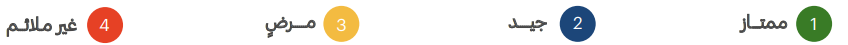 [Speaker Notes: يوضح المدرب معايير ومؤشرات مجال القيادة والإدارة والحوكمة
مثال: فاعلية أدوات التقييم الذاتي في تحديد أولويات المدرسة بدقة، (كتحليل نتائج الطلبة في الامتحانات التشخيصية والتقويمات الفصلية والسنوية) وشموليتها لكافة لجوانب العمل، وارتباط نتائجه بشكل كبير ببناء وتطوير الخطط المدرسية، إضافة إلى ملاءمة التطوير المهني للمعلمين عبر توفير برامج تدريبية لهم بناء على احتياجاتهم التدريبية الحقيقية، ومتابعة تحسن الأداء بعد التدريب

مثال: الإدارة الفاعلة للموارد، تتضمن حاليا  الأمن والسلامة في البيئة المدرسية.
يوضح معنى: الممارسات التأملية وأهميتها في تحسين وتطوير أداء المعلمين عند تقديم التغذية الراجعة، مع الممارسات الخاطئة التي قد تحدث عند تقديم التغذية الراجعة، كالتركيز فقط على الجوانب الإيجابية فقط.]
مجال القيادة والإدارة والحوكمة
من أين يتم الحصول على الأدلة؟
معايير
مؤشرات
القيادة المرنة
3.4 المرونة والابتكار
الممارسات الابتكارية
القيادة والإدارة والحوكمة
الشراكة المجتمعية
4.4 الحوكمة، ومساهمة أولياء الأمور والشركاء في الحياة المدرسية
إطلاع أولياء الأمور
الحوكمة
[Speaker Notes: يوضح المدرب مؤشر المرونة والابتكار ويركز على مفهومي: القيادة المرنة، والممارسات الابتكارية ودورهما في تطوير الأداء العام للمدارس.
 يطلب من المجموعات مناقشة أفضل الممارسات كقيادة عليا يمكن تطبيقها لتعزيز المرونة والابتكار في مدرستك.
في المعيار الثاني يتم التركيز على الشراكة المجتمعية ودور أولياء الأمور في الحياة المدرسية، مثل: دور مجتمعات التعلم، المجالس الإدارية في المدرسة (الحوكمة في المدارس الخاصة ودورها في مراقبة وتطوير العمل المدرسي)


التأكيد على أهمية تعدد مصادر الأدلة في المجال، والاستفادة من ذلك في متابعة العمل المدرسي في مجال القيادة والإدارة والحوكمة.]
نشاط تدريبي حول أحد مجالات المراجعة
نشاط (1): ناقش مع زملائك في المجموعة، المخطط المفاهيمي أدناه لأحد مجالات المراجعة، ثم أجب عن الأسئلة الآتية:
ما اسم مجال المراجعة (أ) الذي يوضحه المخطط المفاهيمي؟
ما المعيار (س) الذي ينتمي إلى مجال المراجعة (أ)؟
كيف يؤثر المعيار (س)، ومعيار: تطوير أداء العاملين ودعمهم في جودة مخرجات المدرسة: إنجاز الطلبة الأكاديمي، والتطور الشخصي للطلبة، ورعايتهم؟
ما معايير هذا المجال التي تأثر  في فاعلية مجال التعليم والتعلم والتقويم إيجابا أو سلبا؟
اقترح مجموعة من المبادرات التي ستنفذها كمدير مدرسة لتطوير مجال التعليم والتعلم والتقويم، بتوظيف جميع معايير هذا المجال.  ( يكتفى باقتراح مبادرتين لكل معيار)
1
2
4
3
5
المعيار (س)
مشاركة أولياء الأمور والشركاء في الحياة المدرسية
المجال أ
المرونة والابتكار
تطوير أداء العاملين ودعمهم
[Speaker Notes: نشاط القيادات المدرسية 1  ( للمدرب)
( نشاط مجالات المراجعة 1) 
 
الفئة المستهدفة: القيادات المدرسية.
هدف النشاط: تعزيز معرفة المديرين بمجالات المراجعة ومعاييرها، ومدى تأثيرها على مجالي:  الإنجاز الأكاديمي، ومجال التعليم والتعلم والتقويم، إيجابا أو سلبا.
المدة الزمنية المقترحة لتنفيذ النشاط: من 20 إلى 25 دقيقة.
وصف النشاط: نشاط جماعي، يناقش فيه المشاركون المخطط المفاهيم المرفق للإجابة على أسئلة النشاط.
الأدوات المطلوبة: أوراق النشاط بعدد أعضاء المجموعة، وورقة للنشاط بحجم A3 لإجابة كل مجموعة.
آلية التنفيذ: 
يمنح المدرب دقيقتان قبل بدء النشاط لتحديد ( قائد، وكاتب، وعارض) لكل مجموعة. 
يتم توزيع أسئلة النشاط، ويشارك أعضاء المجموعة الأسئلة، للتوصل إلى الإجابات الصحيحة بعد مناقشة الإجابات.
يتم كتابة الإجابة المتفق عليها من قبل كاتب المجموعة، وخلال ذلك يقوم قائد المجموعة بتنظيم مناقشة المجموعة وإجاباتهم، بما يتناسب مع الوقت المحدد.
 بعد انتهاء الوقت المحدد يتم عرض إجابات كل مجموعة في مدة لا تتجاوز 5 دقائق من قبل العارض.
بعد انتهاء عرض المجموعات، يعرض المدرب الإجابة النموذجية للمتدربين المشاركين.
 يجيب المدرب على الاستفسارات والأسئلة إن وجدت.

ملحوظات:  
         تجد النشاط والإجابة عليه ضمن مرفقات المحتوى التدريبي تحت مسمى نشاط القيادات المدرسية 1.
         يمكنك الحصول على الموارد التدريبية الإلكترونية اللازمة لتنفيذ النشاط ضمن الإرشادات الخاصة بتقديم العرض تحت مسمى إرشادات وتعليمات1- عرض القيادات المدرسية.]
نشاط تدريبي حول أحد مجالات المراجعة
نشاط (2): ناقش مع زملائك في المجموعة، المخطط المفاهيمي أدناه لأحد مجالات المراجعة، ثم أجب عن الأسئلة الآتية:
اكتب ثلاثة مصادر مختلفة للأدلة يمكن أن تستعين بها المدرسة لتقييم معيار "سلوك الطلبة".
ما اسم مجال المراجعة (أ) الذي توضحه الخريطة المفاهيمية؟
في أي معيار يتم الحكم على جودة مؤشري: التعلم والقيادة باستقلالية- المواطنة المسئولة؟
اقترح أربع مبادرات وإجراءات لتعزيز وعي الطلبة وفهمهم لبروتوكول حماية الطفل في المدرسة.
ما أهم الأدوار والمسئوليات الملقاة على : القيادة العليا-المعلمين- مسئولي الرعاية الشخصية (الإرشاد الاجتماعي- اختصاصي صف الدمج- الإشراف الإداري)؛ لرفع جودة مجال: التطور الشخصي للطلبة، ورعايتهم؟
1
2
4
3
5
[Speaker Notes: نشاط القيادات المدرسية 2 ( للمدرب)
نشاط مجالات المراجعة 2
 
 
الفئة المستهدفة: القيادات المدرسية.
هدف النشاط: تعزيز معرفة المديرين بمجالات المراجعة ومعاييرها، ومدى تأثيرها على مجالي: الإنجاز الأكاديمي، ومجال التعليم والتعلم والتقويم، إيجابا أو سلبا.
المدة الزمنية المقترحة لتنفيذ النشاط: من 20 إلى 25 دقيقة.
وصف النشاط: نشاط جماعي، يناقش فيه المشاركون المخطط المفاهيم المرفق للإجابة على أسئلة النشاط.
الأدوات المطلوبة: أوراق النشاط بعدد أعضاء المجموعة، وورقة للنشاط بحجم A3 لإجابة كل مجموعة.
 
آلية التنفيذ: 
يمنح المدرب دقيقتان قبل بدء النشاط لتحديد ( قائد، وكاتب، وعارض) لكل مجموعة. 
يتم توزيع أسئلة النشاط، ويشارك أعضاء المجموعة الأسئلة، للتوصل إلى الإجابات الصحيحة بعد مناقشة الإجابات.
يتم كتابة الإجابة المتفق عليها من قبل كاتب المجموعة، وخلال ذلك يقوم قائد المجموعة بتنظيم مناقشة المجموعة وإجاباتهم، بما يتناسب مع الوقت المحدد.
 بعد انتهاء الوقت المحدد يتم عرض إجابات كل مجموعة في مدة لا تتجاوز 5 دقائق من قبل العارض.
بعد انتهاء عرض المجموعات، يعرض المدرب الإجابة النموذجية للمتدربين المشاركين.
 يجيب المدرب على الاستفسارات والأسئلة إن وجدت.
 
 ملحوظات:  
         تجد النشاط والإجابة عليه، ضمن مرفقات المحتوى التدريبي تحت مسمى نشاط القيادات المدرسية 2.
         يمكنك الحصول على الموارد التدريبية الإلكترونية اللازمة لتنفيذ النشاط ضمن الإرشادات الخاصة بتقديم العرض تحت مسمى إرشادات وتعليمات1- عرض القيادات المدرسية.]
مراحل عملية المراجعة وإجراءاتها
المرحلة الأولى
ما قبل المراجعة
المرحلة الثالثة
ما بعد المراجعة
أسبوعان قبل المراجعة
5 أسابيع بعد المراجعة
إشعار المدرسة بموعد المراجعة
ترسل الإدارة مسودة التقرير إلى المدرسة للتأكد من دقة الحقائق.
ترسل المدرسة تعليقاتها خلال 3 أيام عمل.
الأخذ بتعليقات المدرسة إن وجدت.
المرحلة الثانية
زيارة المراجعة
3-5 أيام حسب حجم المدرسة
أسبوع قبل المراجعة
ملاحظة الدروس
عقد المقابلات/الاجتماع مع الموظفين وأولياء الأمور والطلبة
الاطلاع على نماذج من الاختبارات والامتحانات
ملاحظة سلوك الطلبة
تحليل البيانات والمستندات الخاصة بالمدرسة
تدقيق أعمال الطلبة بأنواعها الكتابية والإلكترونية
تفقد إجراءات ضمان أمن الطلبة وسلامتهم وفقا لبروتوكول حماية الطفل
تفقد توظيف المرافق والموارد المدرسية
تقديم التغذية الراجعة اليومية
عقد اجتماعات الفريق
تقديم التغذية الراجعة النهائية
4 أسابيع من استلام مسودة التقرير
يقوم القائد بزيارة المدرسة لمناقشة خطة المراجعة ومتطلباتها
زيارة ضامن الجودة إلى المدرسة لضمان جودة عملية المراجعة
تسليم الخطط الاجرائية
[Speaker Notes: يعرض المدرب مراحل عمليات المراجعة، مع أهمية استعداد المدرسة لعملية التقييم وإجراءاتها، مع التركيز على عرض الإجراءات التي يقوم بها فريق المراجعة عند زيارة المراجعة للمدرسة، وإبراز أهمية الدروس وأثرها في التقييم، إضافة إلى أهمية المزاوجة بين الأدلة عند البحث عنها.]
استمارة التقييم الذاتي
صورة من صور التقييم الذاتي الشامل للمدرسة بناء على وجهة نظرها، وفقا لمعايير  دليل  مراجعة أداء المدارس.

هي اللغة المشتركة ما بين المدرسة وفريق المراجعة لتوحيد الرؤى في تقييم مجالات العمل المدرسي.

نقطة انطلاق لعملية مراجعة الأداء المدرسي، وفقا لمتطلبات المراجعة.
[Speaker Notes: مناقشة عملية التقييم، وأهمية تأصيل ثقافة التقييم الذاتي بين منتسبي المدرسة كمنهج عمل يتم بصورة تشاركية في المدرسة وليست عملية آنية وعابرة، مع التركيز بأن استمارة التقييم الذاتي صورة من صورة تقييم العمل المدرسي، وهي أداة لتوحيد الرؤى ما بين المدرسة وفريق المراجعة.]
خطوات مقترحة لاستكمال استمارة التقييم الذاتي
1) تشكيل فريق قيادة التقييم الذاتي
2) التخطيط للتقييم وفقًا لمجالات الإطار
02
01
Step
Step
04
03
4) جمع البيانات والمعلومات
3) تشكيل فرق العمل وتدريبها
Step
Step
05
06
6) ملء استمارة التقييم
5) تحليل البيانات واستخلاص التقييمات
Step
Step
عرض الاستمارة على الجهة المعنية بالاعتماد
Step
[Speaker Notes: يتم توضيح خطوات عملية التقييم الذاتي، مع توضيح كل خطوة بالأمثلة المعززة من واقع المدارس.
يتم تشكيل فريق التقييم الذاتي، بحيث يكون الأعضاء ممثلين لمنتسبي المدرسة من قيادة عليا، ووسطى ومعلمين، وإرشاد اجتماعي، وإشراف إداري، واختصاصيين صعوبات التعلم وغيرها، كما في الخطوة 5: أهمية تحليل نتائج الامتحانات للطلبة، ونتائج الزيارات الصفية، للبناء عليها في تقييم مجالات المدرسة.
يتم ملء استمارة التقييم الذاتي بصورة تشاركية من قبل فريق التقييم الذاتي وليست فردية.
يتم تقييم المجالات بناء على الأدلة التي تعكس واقع المدرسة.]
مبادئ رئيسة لاستكمال استمارة التقييم الذاتي بفاعلية
الشفافية
الواقعية
وفق المعايير
التشاركية
الكتابة التقييمية
حداثة الأدلة
[Speaker Notes: مناقشة المتدربين في المبادئ الرئيسة للتقييم الذاتي الناجح مع عرض مثال لكل مبدأ.
الواقعية: يتم تقييم واقع المدرسة وفق تحليل البيانات لنتائج الطلبة والزيارات الصفية، والملاحظة المباشرة.
التشاركية: يتم ملء استمارة التقييم الذاتي بصورة تشاركية من منتسبي المدرسة.
الكتابة التقييمية: يتم كتابة عبارات استمارة التقييم الذاتي في مجالات المراجعة بصورة تقييمية، وليست وصفية مع تعزيزها بالأمثلة.]
معلومات وبيانات ملء الاستمارة
كل المعلومات الوصفية المتحصلة من التقارير، وتحليل الخطط والبرامج المدرسية، وتتبع أثر تنفيذها، والتحليل الوصفي لاستطلاعات الرأي لمختلف شرائح المجتمع المدرسي .... الخ.
وصفية
كل البيانات الرقمية من درجات الطلبة ونسب نجاحهم وإتقانهم في التقييمات المختلفة، وأعداد الطلبة وتصنيفاتهم، نسب الحضور والغياب، أعداد الأنشطة والمشاركين فيها، المشكلات السلوكية، نسب الرضا .... الخ.
كميّة
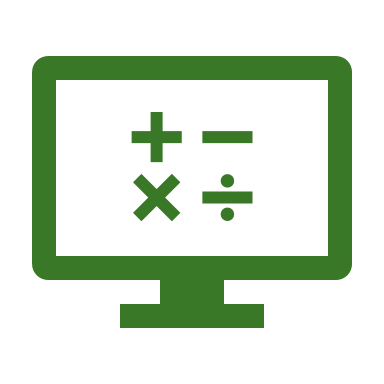 [Speaker Notes: عرض مثالين للمعلومات الكمية والوصفية.]
تقييم المجالات بصورة متوافقة مع بعضها ودعمها بأدلة واقعية
بناء التقييمات على معطيات واقعية وفعلية
التركيز على أولويات العمل المدرسي
نشاط تدريبي: افعل ولا تفعل في ملء استمارة التقييم الذاتي
نشاط (3): صنّف العبارات التالية لما ينبغي التركيز عليه أو تجنبه عند ملء استمارة التقييم الذاتي؟ مع تبرير كل استجابة
تقييم المجال دون دعمه بالأدلة الواقعية الداعمة
افعل
لا تفعل
غلبة الطابع الوصفي على التقييمي
استخدام الأسلوب التقييمي في كتابة الفقرات الوصفية
تضمين التقييمات في الفقرات الوصفية
التركيز على الإجراءات دون الأثر
تقييم المجالات بصورة غير متوافقة مع بعضها
الاختصار الشديد أو الاسهاب
[Speaker Notes: نشاط القيادات المدرسية 3  (للمدرب)
(نشاط استمارة التقييم الذاتي)
 
الفئة المستهدفة: القيادات المدرسية.
هدف النشاط: تعزيز وعي القيادات المدرسية بالجوانب التي ينبغي التركيز عليها، وتجنبها عند ملء استمارة التقييم الذاتي للمدرسة.     
المدة الزمنية المقترحة لتنفيذ النشاط: من 10 دقائق.
وصف النشاط: نشاط جماعي، يناقش فيه المشاركون ممارسات المدرسة من حيث جوانب التركيز والتي ينبغي تجنبها عند ملء استمارة التقييم الذاتي، للإجابة على أسئلة النشاط.
الأدوات المطلوبة: أوراق النشاط بعدد أعضاء المجموعة، وورقة للنشاط بحجم A3  لكل مجموعة.
آلية التنفيذ: 
يمنح المدرب دقيقتان قبل بدء النشاط لتحديد ( قائد، وكاتب، وعارض) لكل مجموعة. 
يتم توزيع أسئلة النشاط، ويشارك أعضاء المجموعة الأسئلة، للتوصل إلى الإجابات الصحيحة بعد مناقشة الإجابات.
يتم كتابة الإجابة المتفق عليها من قبل كاتب المجموعة، وخلال ذلك يقوم قائد المجموعة بتنظيم مناقشة المجموعة وإجاباتهم، بما يتناسب مع الوقت المحدد.
 بعد انتهاء الوقت المحدد يتم عرض الإجابات في مدة لا تتجاوز 5 دقائق من قبل العارض، بحيث يمكن أن يتيح لمجموعة عرض إجابة جوانب التركيز (افعل)، ومجموعة أخرى الجوانب ينبغي تجنبها (لا تفعل).
بعد انتهاء عرض الإجابات من قبل المجموعات، يعرض المدرب الإجابة النموذجية على المتدربين المشاركين.
 يجيب المدرب على الاستفسارات والأسئلة إن وجدت.

ملحوظات:  
         تجد النشاط والإجابة عليه، ضمن مرفقات المحتوى التدريبي تحت مسمى نشاط القيادات المدرسية 3.
         يمكنك الحصول على الموارد التدريبية الإلكترونية اللازمة لتنفيذ النشاط ضمن الإرشادات الخاصة بتقديم العرض تحت مسمى إرشادات وتعليمات1- عرض القيادات المدرسية.]
أحكام الفاعلية العامة
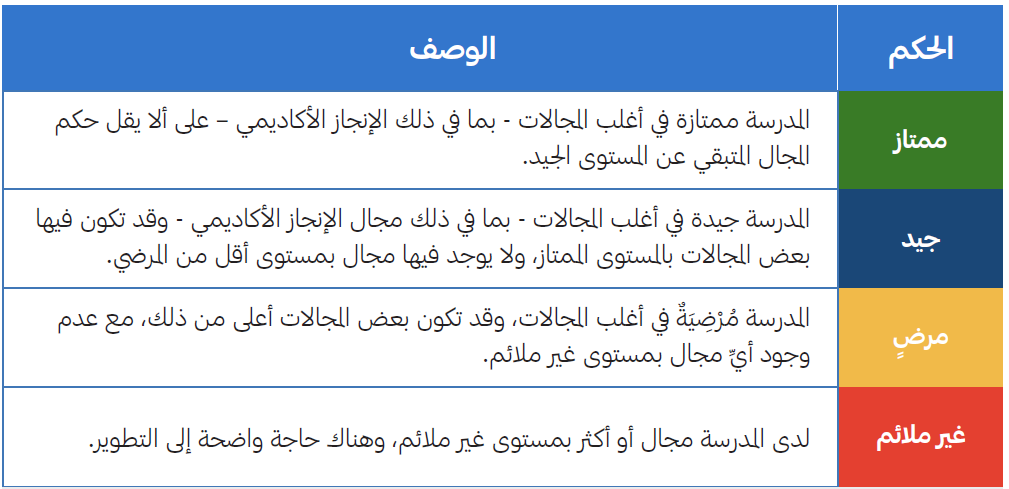 [Speaker Notes: مثال: المدرسة ذات الفاعلية العامة الممتازة هي التي تظهر فيها ثلاثة مجالات بالمستوى الممتاز، مع التحقق من أن يكون الإنجاز الأكاديمي من ضمنها، ولا بأس أن يأتي المجال المتبقي من المجالات الأربعة بالمستوى الجيد
ضرورة التأكيد على الفروقات بين الأحكام المختلفة.]
للمزيد من المعلومات يمكنكم التفضل بالدخول على القنوات الخاصة بهيئة جودة التعليم والتدريب
لجديد
[Speaker Notes: التأكيد على إمكانية الدخول على منصات هيئة جودة التعليم والتدريب وقنواتها الإلكترونية للاستفادة بصورة أكبر من محتوى الورشة.]